River City Republican Club
Jacksonville and Duval County, Florida
Our Website:  www.rivercityrepublicanclub.com
Facebook Page:  @RCRCjax
Twitter:   River City Republican Club @rcrcJax
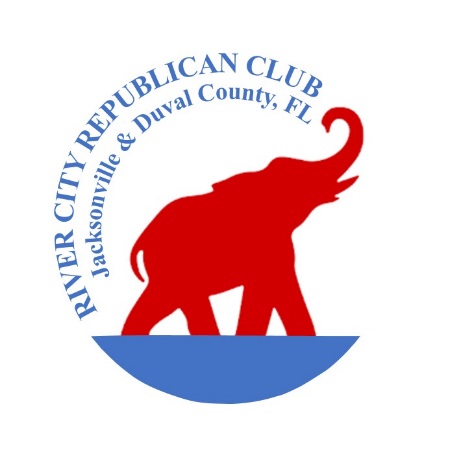 Please Join Us at Our Monthly Meeting on:
Thursday,  January 19, 2023
Social Time at 6:00 PM  /  Program Starts at 6:30 PM

The Salem Centre
7235 Bentley Road, Jacksonville, FL 32256
This Month’s Meeting Agenda Features the Following:
Unity Project Supporter, Civil Rights
And Jacksonville History Protector
BLAKE HARPER
This month we welcome Blake Harper to our podium. He is a political activist, UNF graduate with BA and MBA degrees, and a northeast Florida resident since 1988. Blake has extensive experience working to support Biblical and Constitutional values in the public square and attempting to get as many other people and patriots to do the same. He will bring us up to date on the many urgent and frequently troubling policy matters currently affecting our city, including attempts to erase or rewrite the history of Jacksonville, as well as the south, all of which are demanding our attention as citizens. This promises to be a highly informative evening, during which we will also learn how to make our voices heard and become engaged in advocating and protecting our interests in the law and policy making process.  Blake will speak about how
“Our Bedrock Values Have Been Under Assault For Seven Years at City Council”.
Looking Ahead: Our next club meeting will be held on February 16, 2023, and will feature Raymond Johnson, who will speak about the problems the “woke” phenomenon is creating in our schools.
Please join us for an evening of Conservative spirit, knowledge and camaraderie with your fellow Republicans. We welcome guests anytime so feel free to bring a friend.
The River City Republican Club is dedicated to making a difference through promoting Conservative principles, providing education, leadership opportunities and a place to become politically involved.